DarkLight IR Principle Rays
D. Douglas
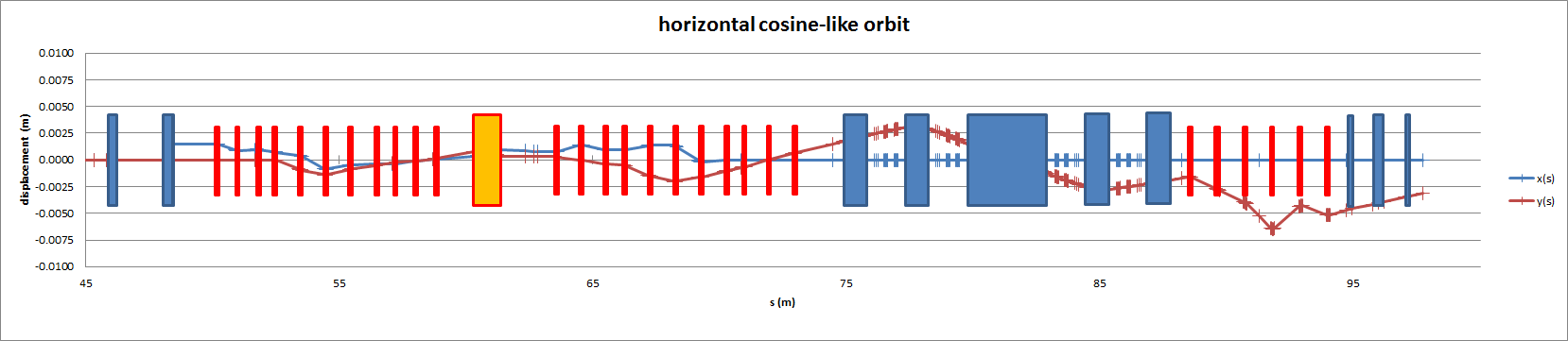 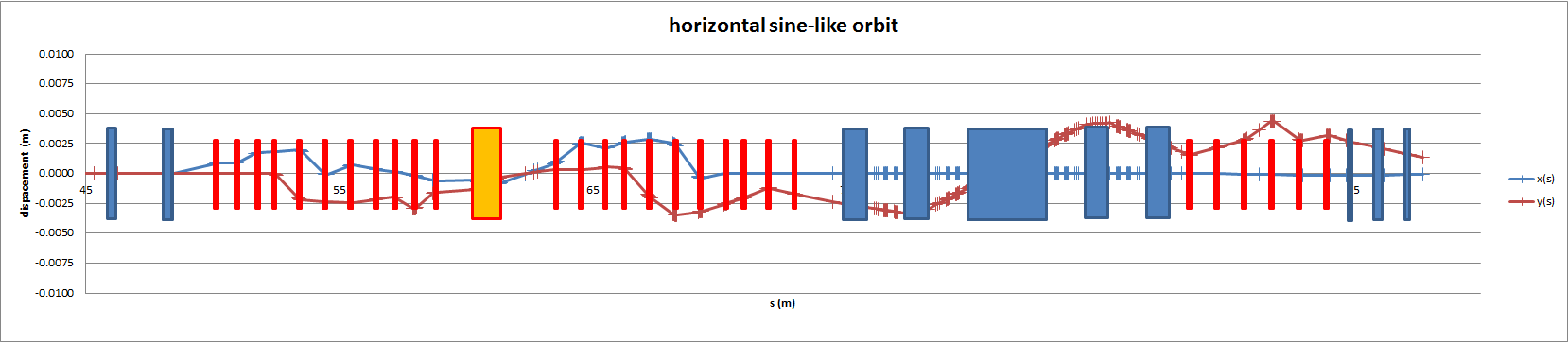 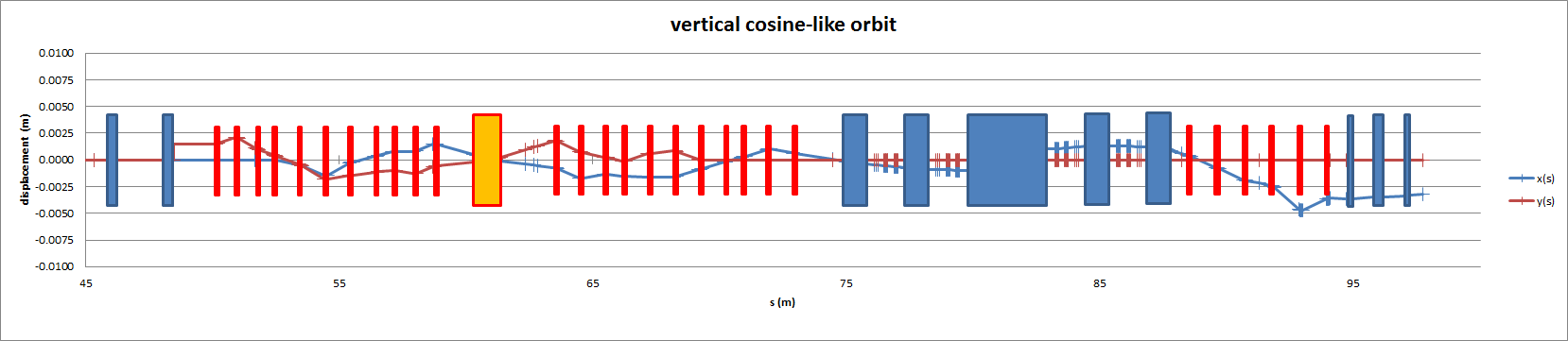 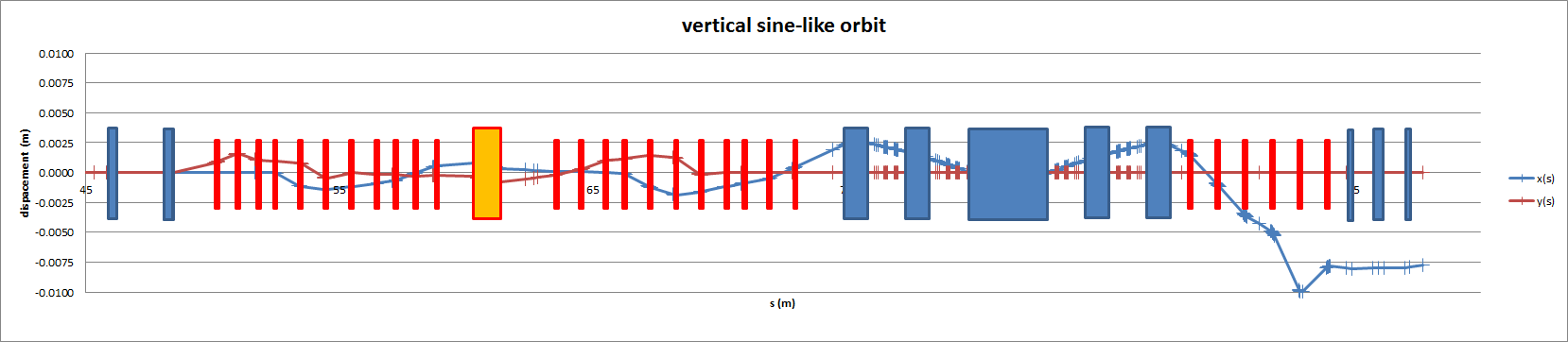